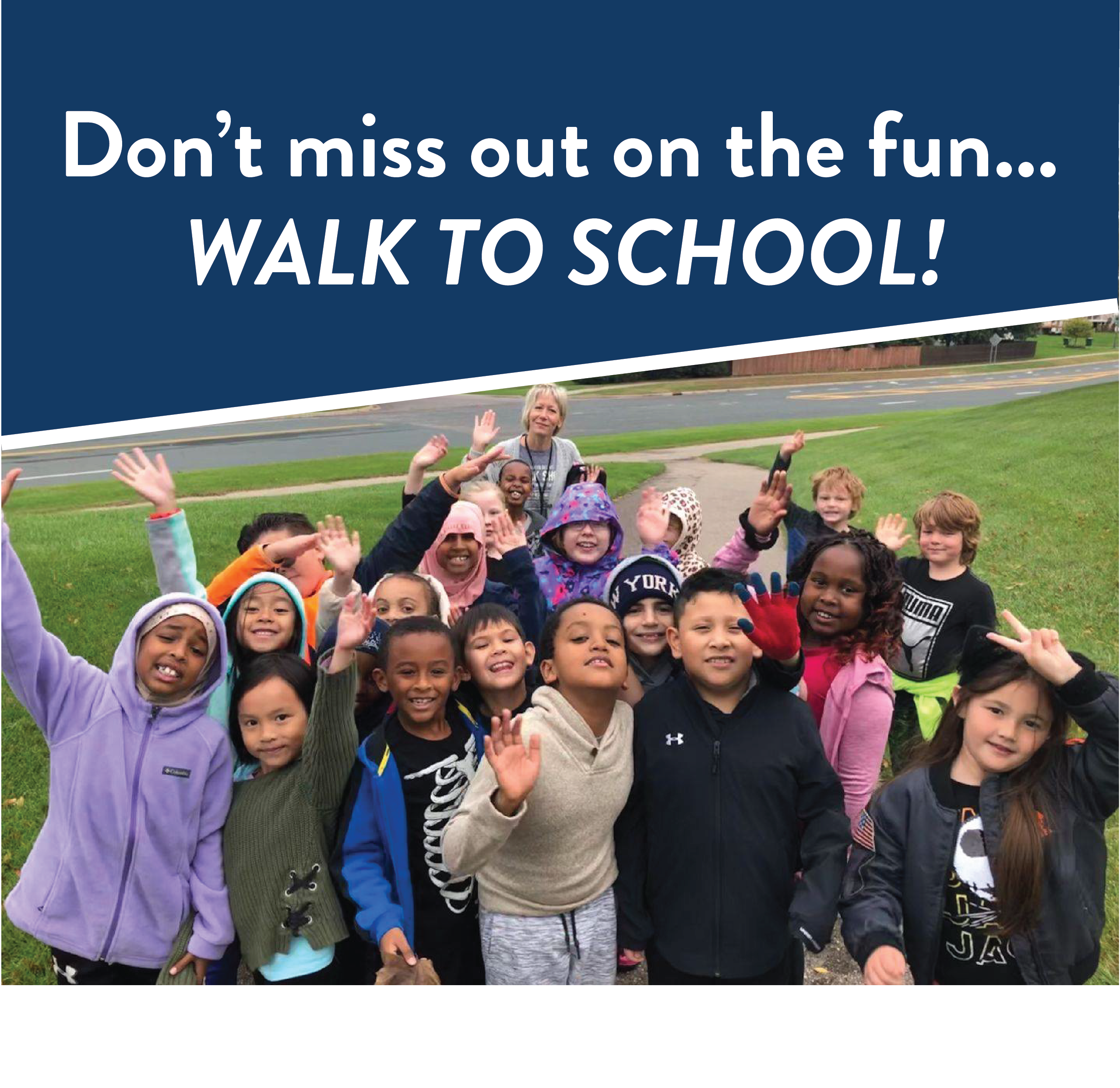 Tsis Txhob plhaj kom kev lom zem…
TAUG KEV MUS KAWM NTAWV!
Koom nrog peb rau Hnub Taug Kev Mus Kawm Ntawv ntawm [Name of School] rau 
Lub Kaum Hli Ntuj 9th!
Kom paub ntau dua, tiv tauj:
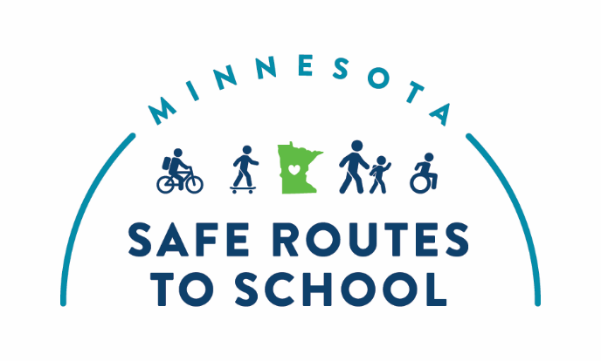 [Name and role]
[Phone number]
[E-mail]
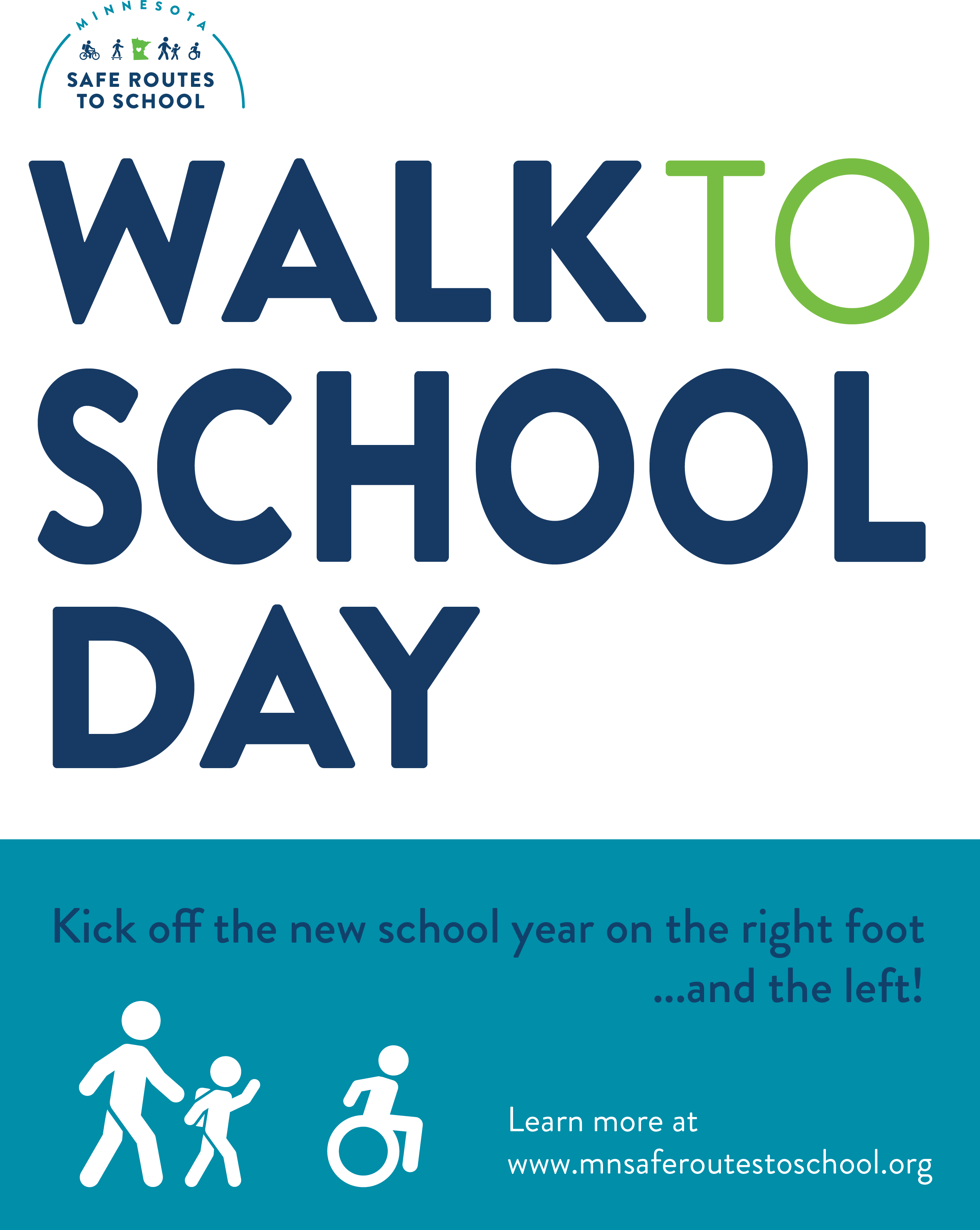 10.9
HNUB TAUG KEV MUS KAWM NTAWV
Pib kawm ntawv xyoo tshiab nov nrog rau sab ko taw xis…ces sab laug
Kawm kom paub ntau dua ntawm www.mnsaferoutestoschool.org
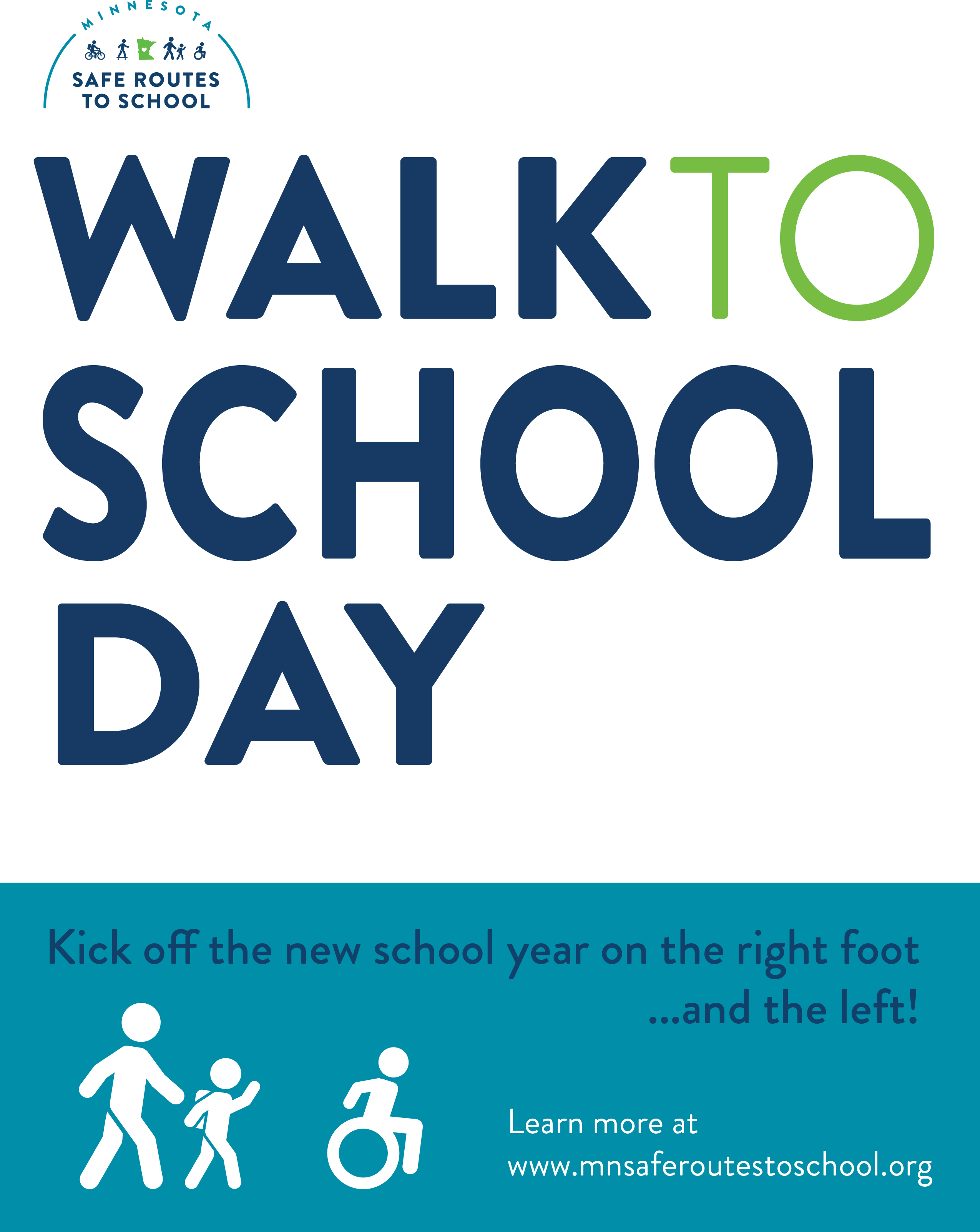 HNUB TAUG KEV MUS KAWM NTAWV
Kaum Hli Ntuj 9th
Pib kawm ntawv xyoo tshiab nov nrog rau sab ko taw xis
…ces sab laug
Kawm kom paub ntau dua ntawm www.mnsaferoutestoschool.org
Xyoo nov, rhais koj sab ko taw zoo tshaj mus pem hauv ntej. 
TAUG KEV MUS KAWM NTAWV!
Koom nrog peb rau Hnub Taug Kev Mus Kawm Ntawv ntawm [NAME OF SCHOOL] thaum lub Kaum Hli Ntuj 9th!
Vim li cas thiaj li pib kawm ntawv xyoo tshiab nov nrog rau qhov 
es taug kev?
Nws LOM ZEM! • Muaj sij hawm ntau nrog phooj ywg thiab tsev neeg
• Ua kom lub hlwb khiav zoo • Pab cov hua cua nyob ib puag ncig 
• Kom paub cov neeg nyob ze
Kom paub ntau dua, tiv tauj:
[Name and role] | [Phone number] | [E-mail]
www.mnsaferoutestoschool.org